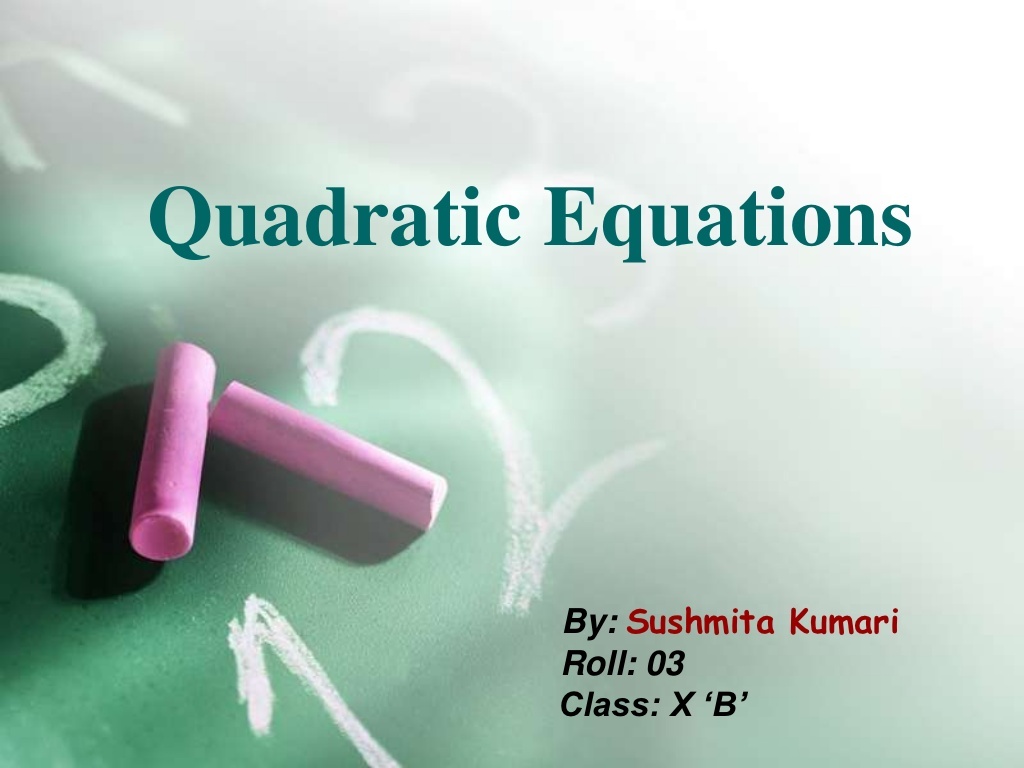 https://kumarsir34.files.wordpress.com/2019/04/maths-class-vii-question-bank.pdf
Quadratic equation
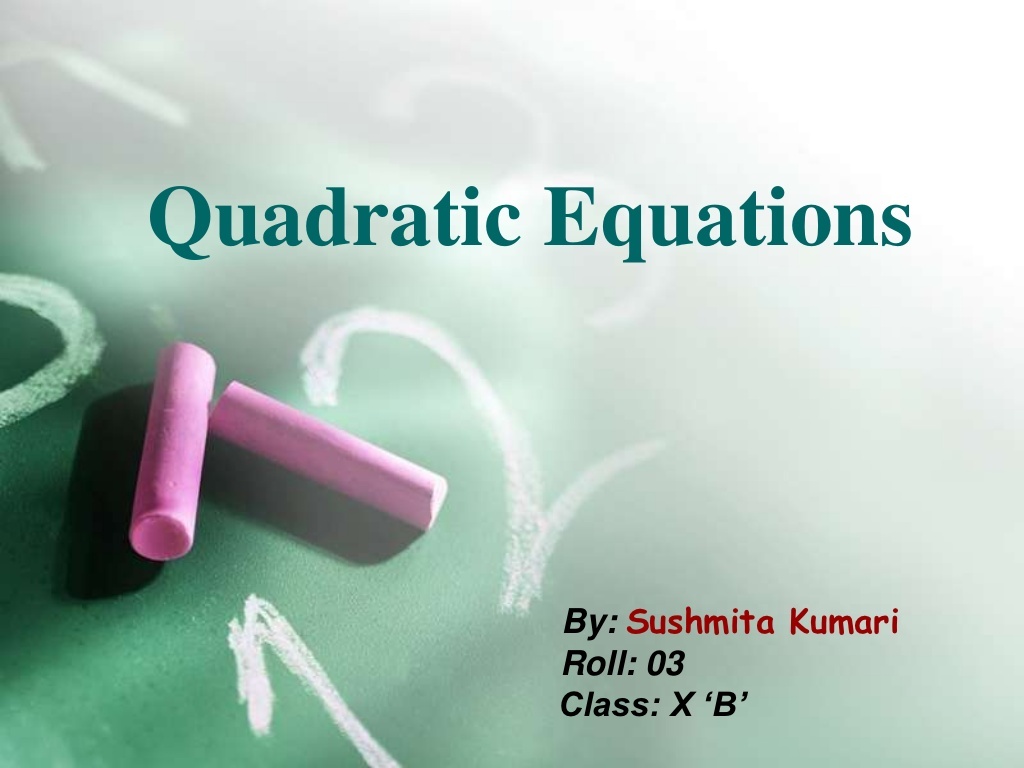